Varmt välkomna!
Årsmöte 2018
Länna byalags organisation
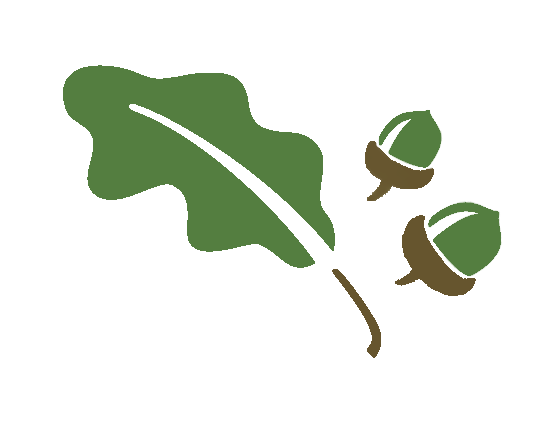 Dagordning årsmöte 2018
Mötets öppnande
Mötets stadgeenliga utlysande
Fastställande av dagordning
Val av mötesfunktionärer
Ordförande
Sekreterare
2 protokolljusterare tillika rösträknare
Behandling av verksamhetsberättelse
Presentation från Holmen Energi och Malin Olsson Uppsala Kommun
Balans och resultaträkning
Revisionsberättelse
Beslut om ansvarsfrihet för styrelsen
Fastställande av verksamhetsplan och budget

Fastställande av medlemsavgift (50 kr/enskild, 100 kr/familj)
Val av styrelse
Ordförande (1 år)
Två styrelseledamöter (2 år)
En styrelsesuppleant (2 år)
Val av revisorer
Två revisorer (1 år)
En revisorsuppleant (1 år)
Inkomna motioner / styrelsens förslag
Val av valberedning
Övriga frågor
Mötets avslutande
Verksamhetsberättelse 2017
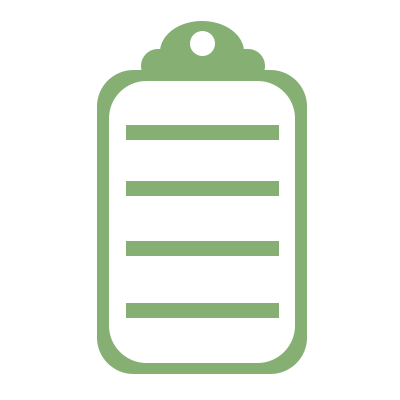 Styrelsen 
Styrelsen bestod under året 2017 av:
Ordförande -
Ledamöter -


Suppleanter -
Verksamhetsåret 2017
Andreas Almstedt
Susanne Aringskog(kassör)
David Örtqvist
Magnus Thibblin
Emil Ekman
Malin Elinder
Kopphagengruppen
Fibergruppen
Plan- och Trafikgruppen
Skolgruppen
Hemsidegruppen
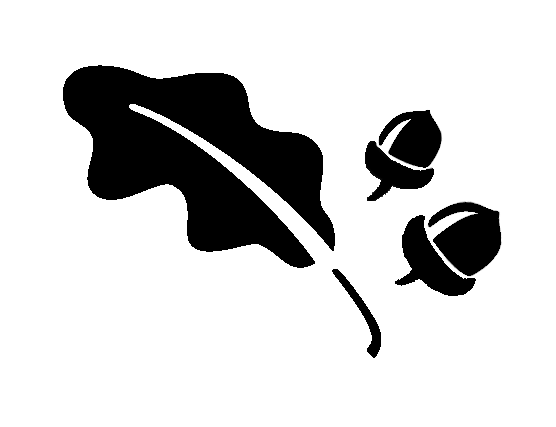 Antal möten
Under året har styrelsen hållit sex protokollförda möten.
Antal medlemmar
Föreningen hade vid årsskiftet ca 200 medlemmar. Medlemsavgiften har under året varit 50 kronor för enskild medlem och 100 kronor för familj.
Vi lämnar ordet åt våra gäster…
Holmen Energi – Fredrik Nordqvist
(Nybyggnationerna

 Malin Olsson från Uppsala Kommun
Almunge vårdcentral
Första spadtaget togs 7 mars 2018

Ca 1000 kvm – ersätter Länna och Knutby VC

Stor byggnad uppdelad i två volymer och  delvis souterrain. Ska upplevas som ett par lador.

Kortsidan mot vägen norr om bussvändplanen. Öster om byggnaden byggs ny parkering.
 
Arkitekt är Kerstin Ferner, White arkitekter,

Noga förankrat program hos de som ska arbeta där.

Klart våren 2019 till en kostnad på 46 MSEK
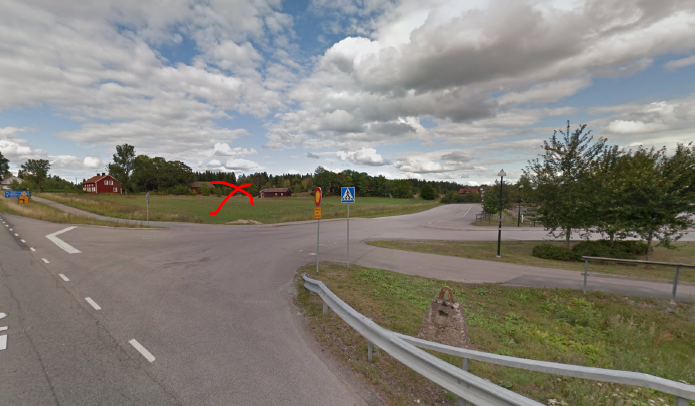 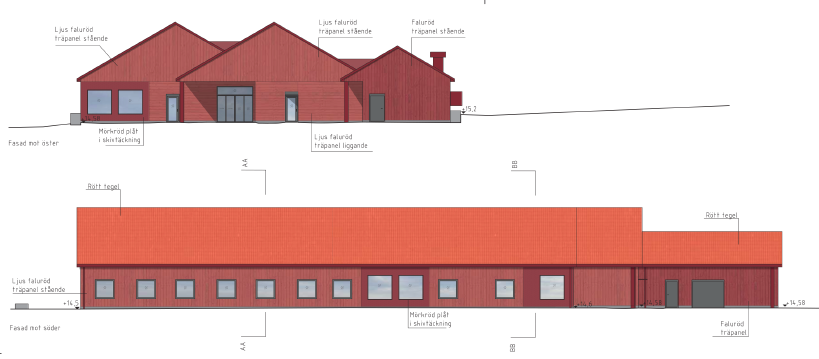 Fikapaus
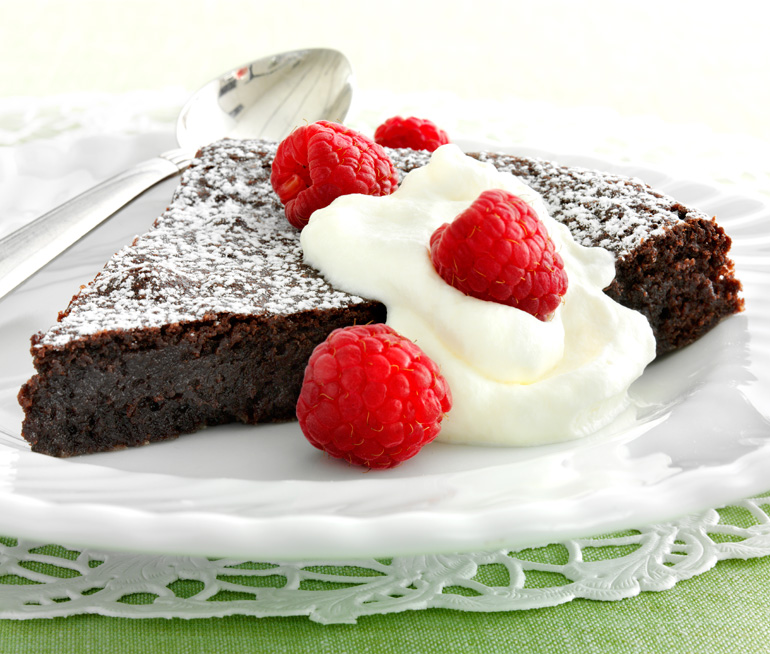 Resultaträkning 2017
Balansräkning 2017
Revisionsberättelse
Revisorerna har  ”…funnit att allt är fört med god ordning och reda och föreslår att årsmötet fastställer balansräkningen och bevilja styrelsen full och tacksam ansvarsfrihet…”
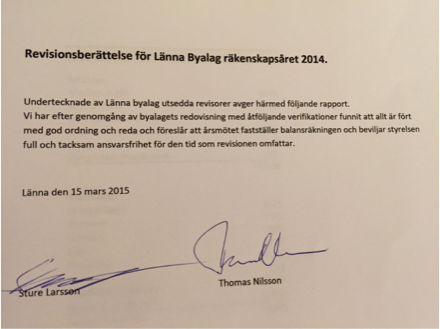 Verksamhetsplan 2018
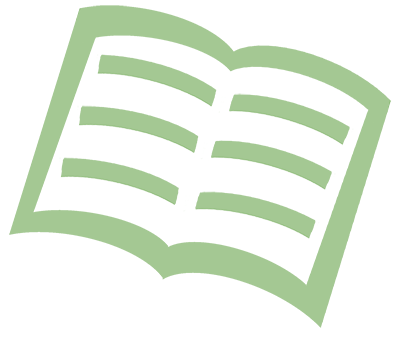 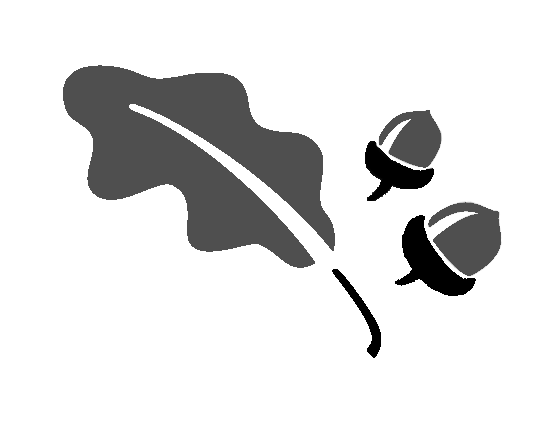 Länna byalag kommer under 2018 att fortsätta att vara en kontaktlänk mellan kommunen och byalagets medlemmar samt fortsätta med att jobba för att Länna ska bli ännu trivsammare!
Vi hoppas på en stark medlemstillströmning då styrkan i våra arbetsgrupper och i vår dialog med kommunen bygger på ett intresse från hela Länna by.
Färdigställande av dansbanegolvet i Kopphagen är Kopphagengruppen och styrelsens huvudfokus för verksamhetsåret 2018. 
Planarbetet för Holmen och Uppsala Hems nya bostadsområden i Länna kommer att bevakas så att Lännabornas intressen tas tillvara i ett så tidigt skede som möjligt.
Budget 2018
Medlemsavgift 2018
Förslag från styrelsen är:

Medlemsavgift 			   50 kr/enskild
									 100 kr/familj)
Styrelse 2018
Valberedningens förslag
* Valberedningen utgörs av sittande styrelse
Ordförande, 1 år
Ledamot, 2 år
Ledamot, 2 år
Ledamot, 2 år

Suppleant, 2 år
Suppleant, 2 år

Revisor, 1 år
Revisor, 1 år
Suppleant, 1 år
Andreas Almstedt
Magnus Thibblin
Malin Elinder
David Örtqvist
Emil Ekman
Vakant
Sture Larsson 
Björn Moberg 
Mikael Sjödin
Omval
Omval
Nyval
Nyval
Nyval
1 år kvar

Omval
Omval
Omval
ÖVRIGA FRÅGOR?
Årsmöte 2018
AVSLUTAT